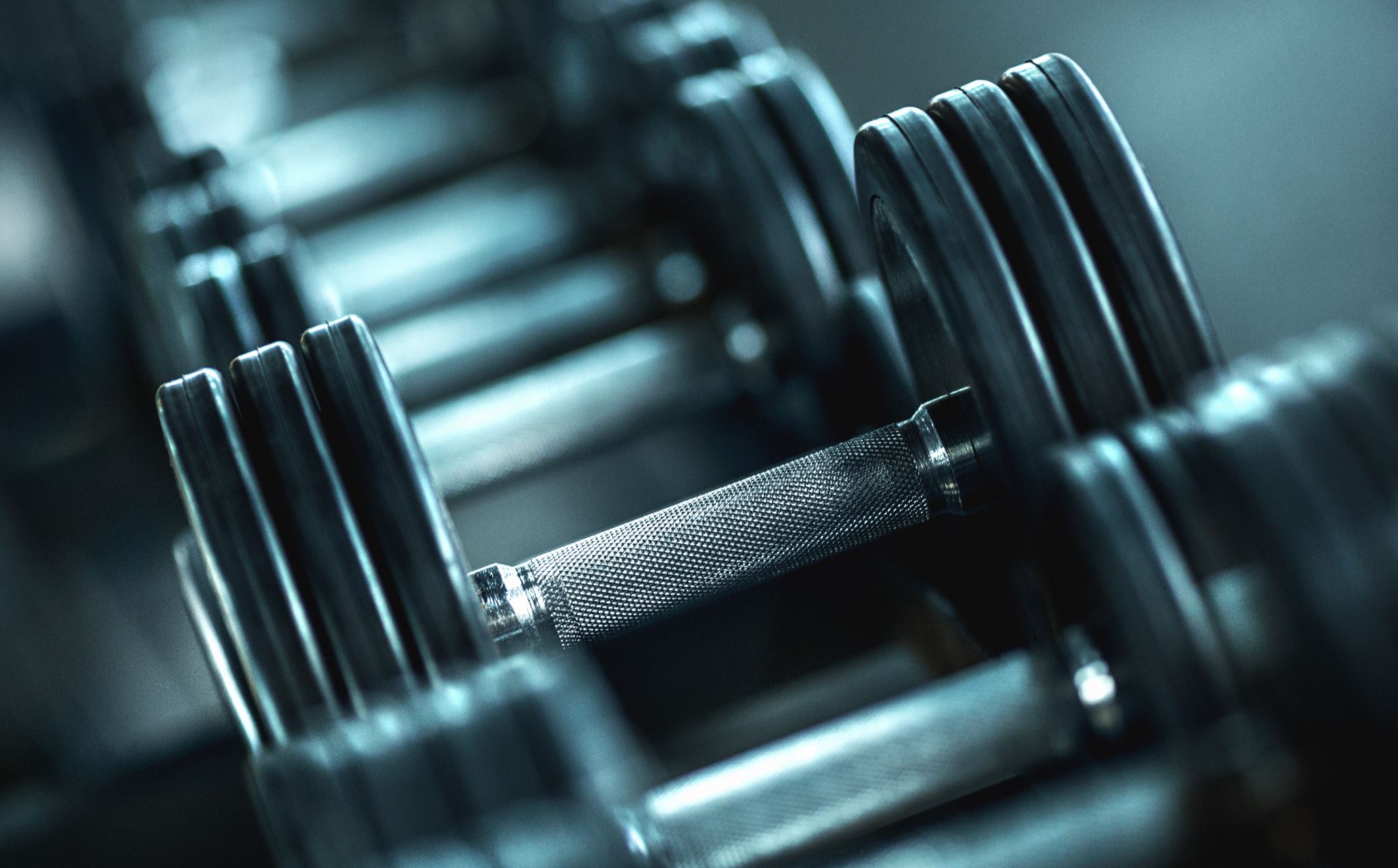 Maine Fitness Coalition
Safely Serving Mainers Health & Fitness Needs
Thank You
For your quick response getting us open in June

For balancing safety and economic pressures 

We understand the unknown called for ultra safe start with significant restrictions

Keeping Maine among the safest States

For the $200,000,000 Maine Grant

We offer our services as a resource to you and the Public Health Committee
Multiple Segments in Fitness Industry
Scott - Mid Market Independent 6,000-28,000 sq/ft
Fitness Equipment 
Personal Training
Group Activities
Mike - Low Cost Equipment Based 18,000-28,000 sq/ft
Planet Fitness
Joanna – Boutiques/Studios – 2,000-6,000 sq/ft
Cycling
Cross Fit/HIIT/Bootcamps
Yoga/Pilates
Personal Training
Multi-Purpose with Court Sports & Aquatics 40-80,000 sq/ft
Three Requests
Increase Capacity Limits to 50% Capacity or 5/1000 sq/ft 
- We are currently at 50 people which = as low as 17% for many

Decrease Physical Distancing for Higher intensity exercise without mask from 14’ to 10’
- Maine is one of a few states at 14’   

A public statement endorsing the “Importance of Exercise for Health”, and stating ”Based on National & State data Fitness Centers following proper safety protocols are safe”
1. Capacity Increase
We’ve proven ourselves & know more now
A system that accommodate all segments safely
Allowing us to help more Mainers be Healthier
Allowing for the increased Demand of Winter
Allow us to stop bleeding $ and hire back more staff

The Restaurants & Bars are now at 50% and they have been identified as high risk for transfer.
“Preliminary Findings Promising for Florida Health Club”
A team led by Wu, professor in the Department of Environmental Engineering Sciences, Engineering School of Sustainable Infrastructure and Environment at University of Florida, tested the air quality in the club using a unique virus aerosol sampler.
August 31: no SARS-CoV-2 virus was detected,
September 8: no SARS-CoV-2 virus was detected, and
September 14: no SARS-CoV-2 virus was detected.

Florida was at 50% capacity and 6’ Distancing, They are now at 100% Capacity.
Our New England Neighbors
Vermont - 1 person/200 sq/ft = (5/1,000 sq/ft like our retail)
NH - 50% capacity

Southern New England
RI - 1 person/150 Sq/ft (6.6 people/1000 sq/ft)
CT – 50% capacity
MA – 8/1,000 and 40% Capacity
Discussion on Capacity
What is the Public Health Committee considering?
What else is needed to help the Committee?
2. Decrease Distancing to for “Intense exercise” w/o mask to 10’
We can find no data supporting 14’
Majority of States are at the CDC’s 6’ unmasked
We have not seen Contact Tracing instances in these states.
Of the remaining states; Most are at 8’, 10’, or 12’
We have not seen Contact Tracing instances in these states. 
Only a handful of states are using 14’ 
We control where people are and what Direction they face with equipment spacing and Group exercise location markers.
Overkill here is Killing us.
LA Health Dept.  
Gyms & Fitness Centers are
“Lower Risk” 
of the 20 Industries they track
Louisiana 
is at 
50%Capacity  6’ Distancing
Discussion on Distancing
What else would help the Committee consider decreasing the current 14’ limit to 10’
3. Request for Public Statement
Policy Makers on TV, Facebook, and in Newspaper in April & May & June…
“Gyms aren’t safe”
We need help rebuilding Maine Fitness Consumer Confidence now that we know that statement is no longer true. 
Supporting the Safety of Fitness Centers Following These Guidelines
Promoting Physical Activity for Mainers’ Health
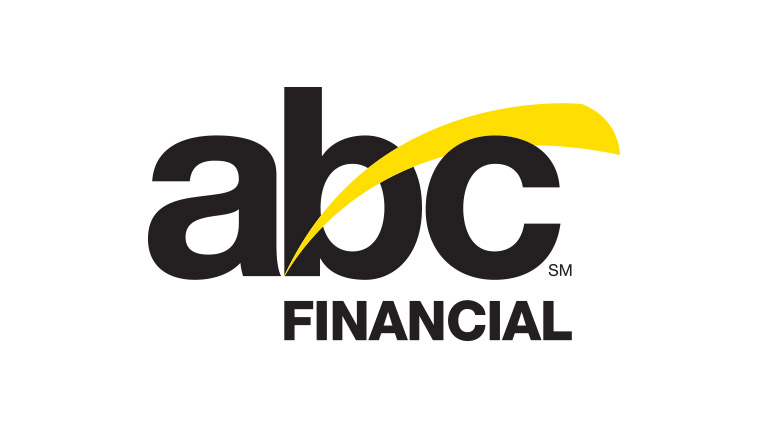 Compliments of 		  Approx. 4000 clubsWhere are we compared to 2019? States Vary
Will the COVID-19 pandemic accelerate or worsen the obesity epidemic?
“The sudden outbreak and global spread of COVID-19 represents one of the most profound societal and public health challenges in modern times. In this Comment, we call attention to the possibility that the societal strategies implemented to oppose COVID-19 might have long-term, negative effects on the obesity epidemic.”

Nature Review Endocrinology 16, 469–470 (07 2020)
42
39.8
Discussion on Public Statement
What would Policy makers need to be comfortable publicly supporting the Fitness Industry importance and ability to serve our members safely?